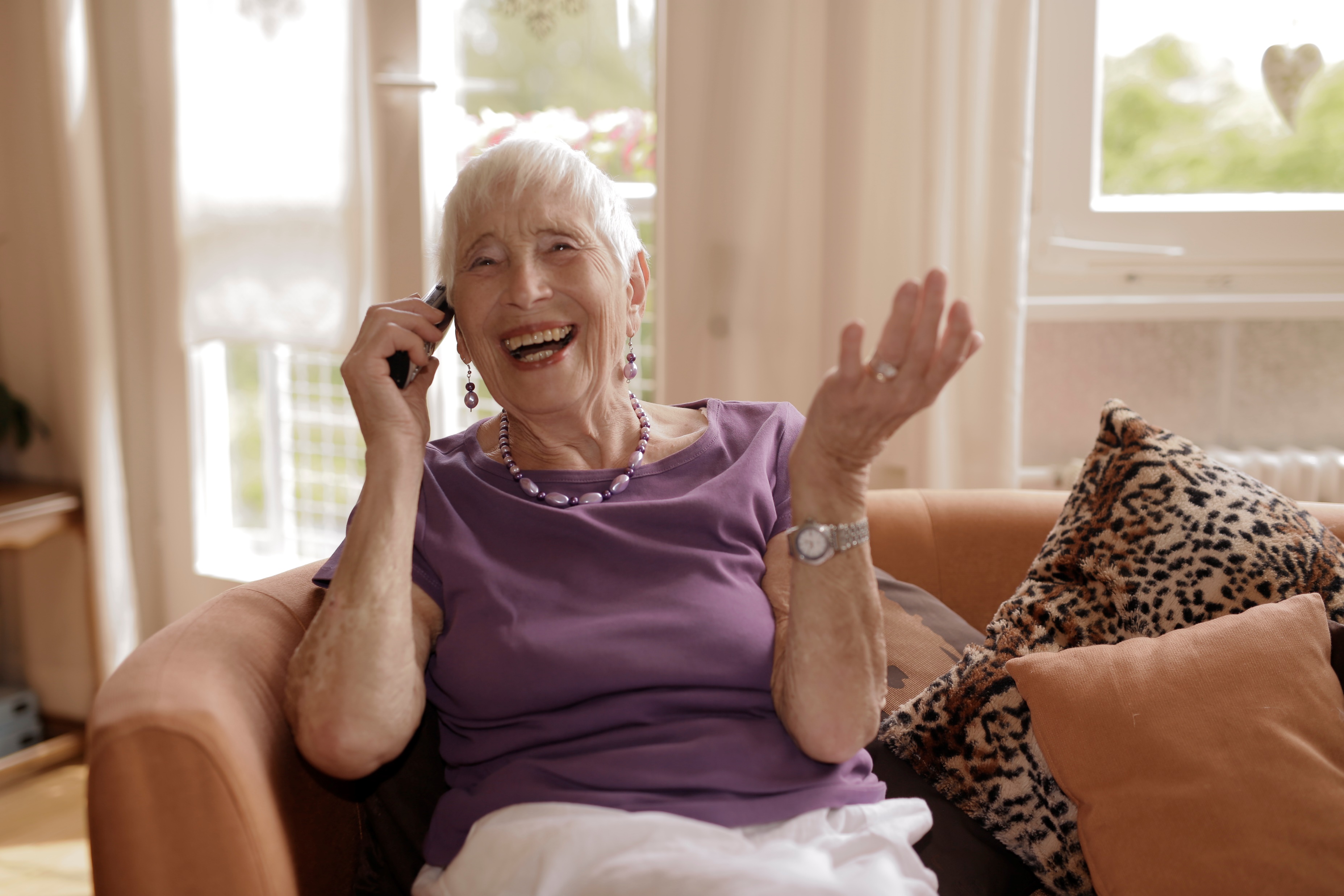 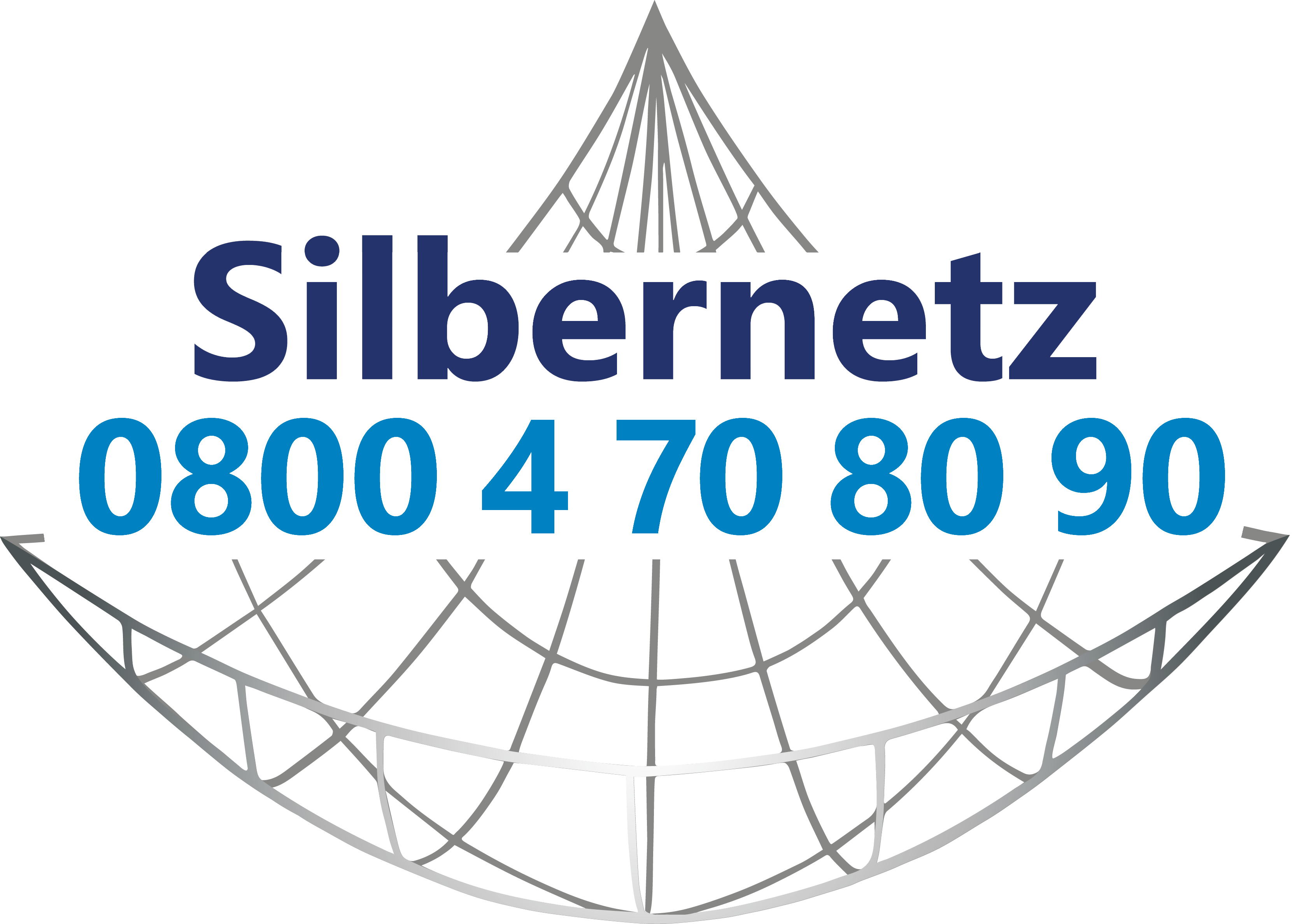 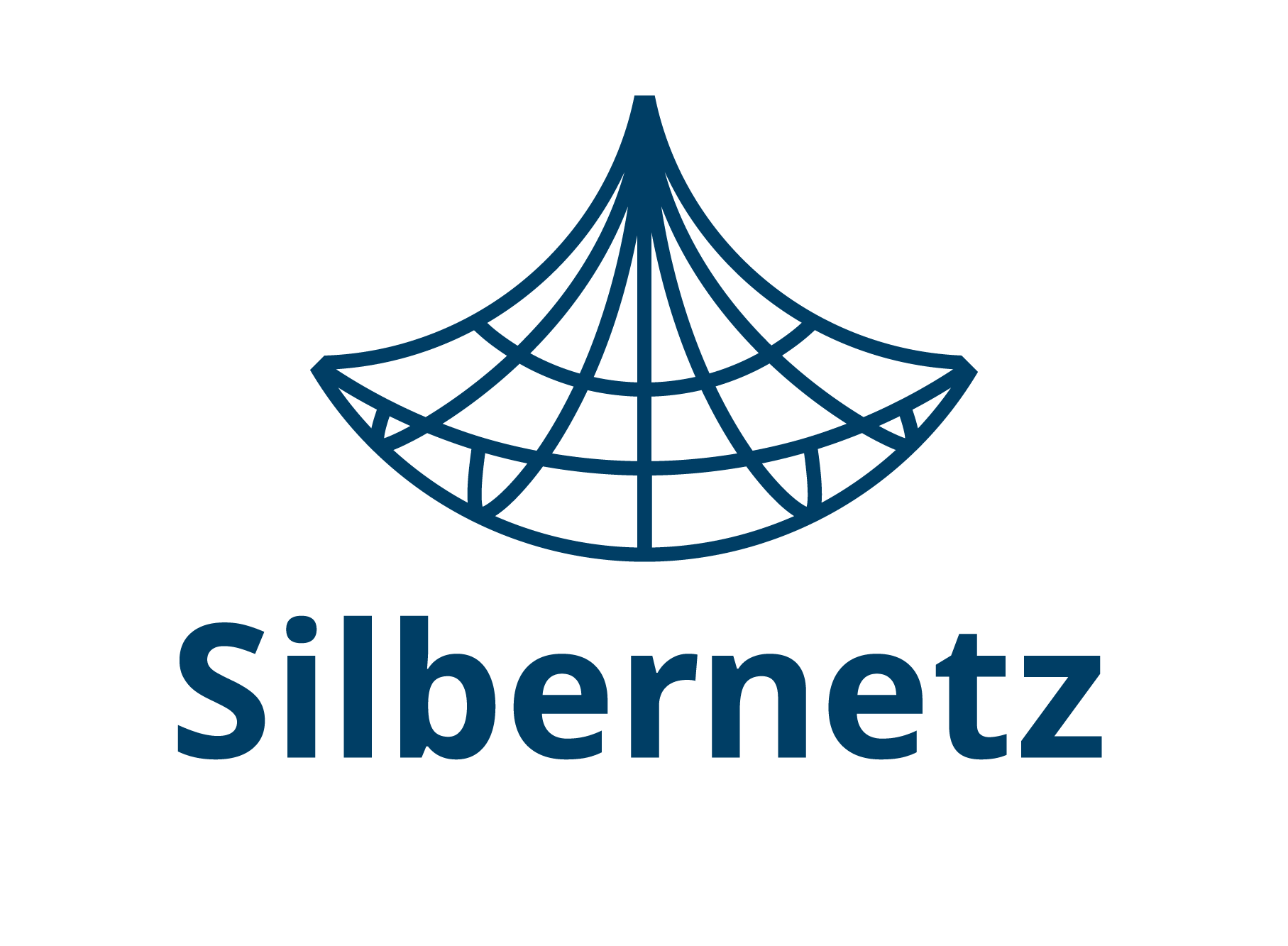 „ Einfach mal reden          
                        2.2.2022  Nachbarschaftshelfer*innen
Silbernetz – warum?
Rund 8 Mio. Menschen
Jede*r dritte Ältere, jede*r zweite Hochaltrige
hat Einsamkeitsgefühle

Gesundheitsrisiken
zum Beispiel Herzinfarktrisiko 
24 Prozent, 
Demenz, Depression
frühes Sterben


Strukturelle Lücke
Fast 40 Prozent der Älteren 
sind ohne Informationen
zu Angeboten vor Ort
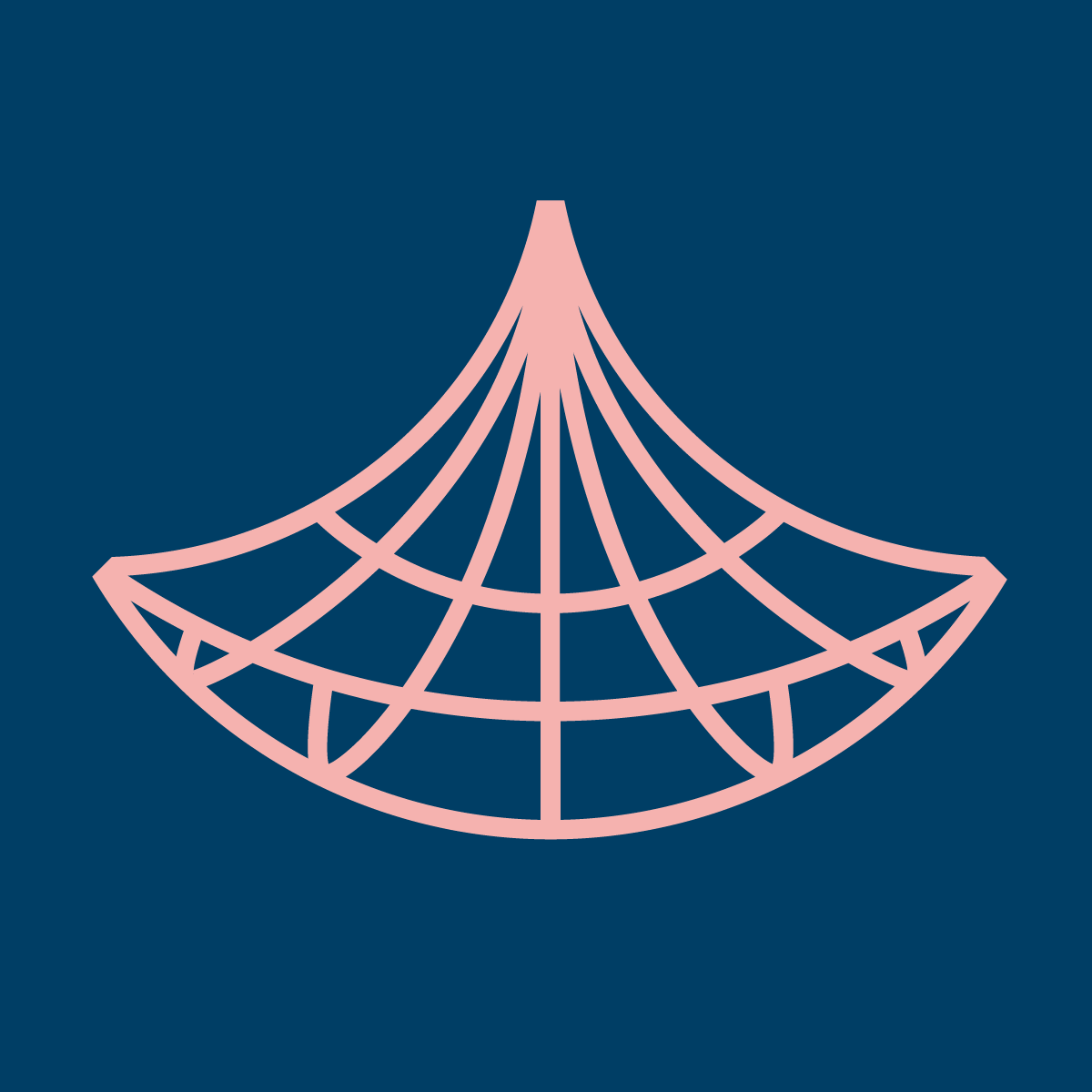 „ Unsere Lösung – niedrigschwellig, eigenaktiv
Silbernetz ist dreistufig
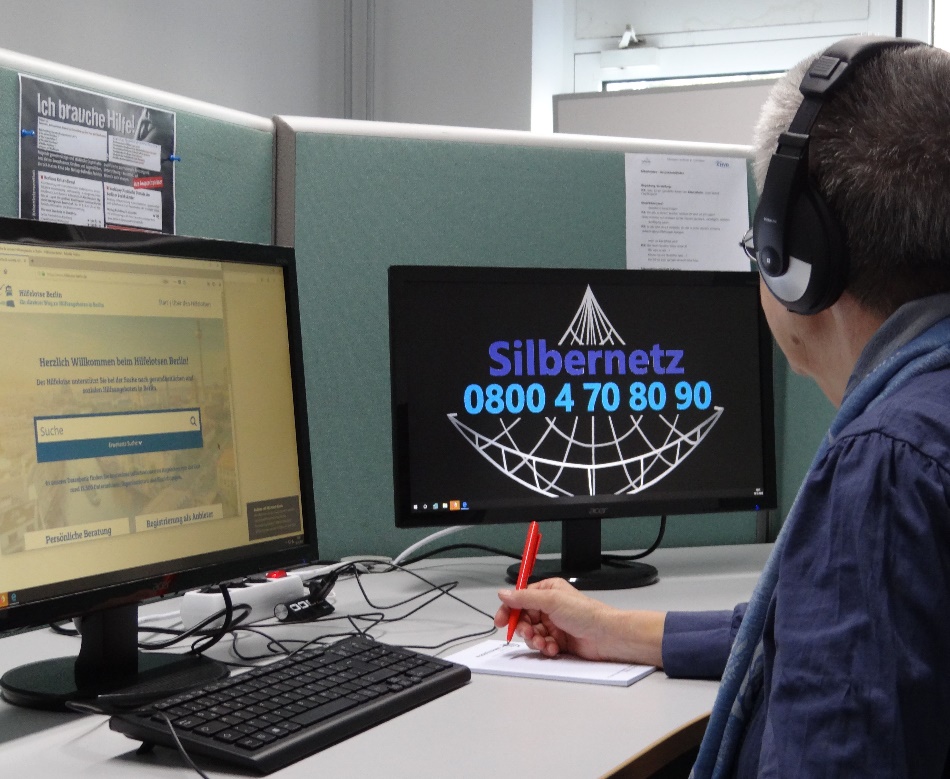 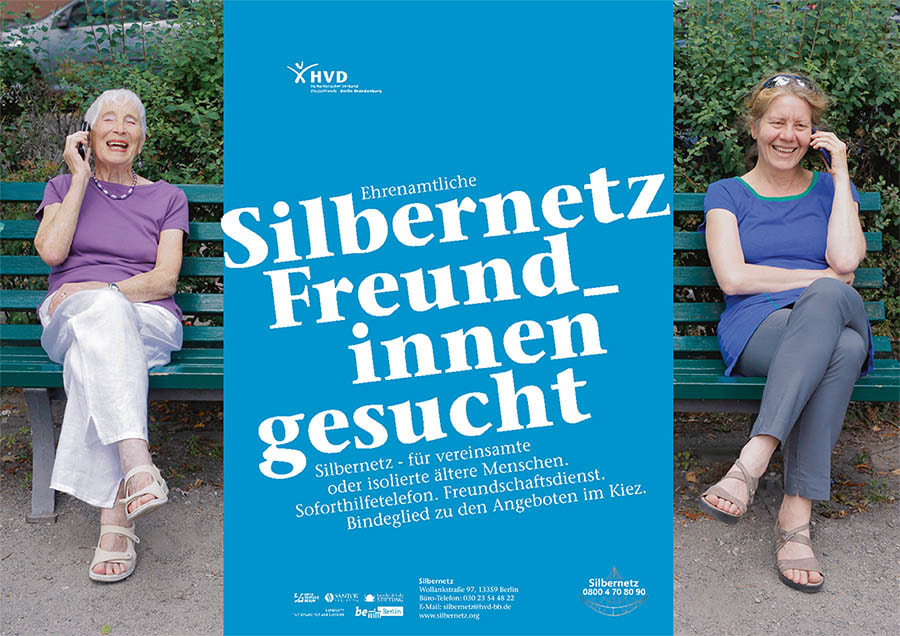 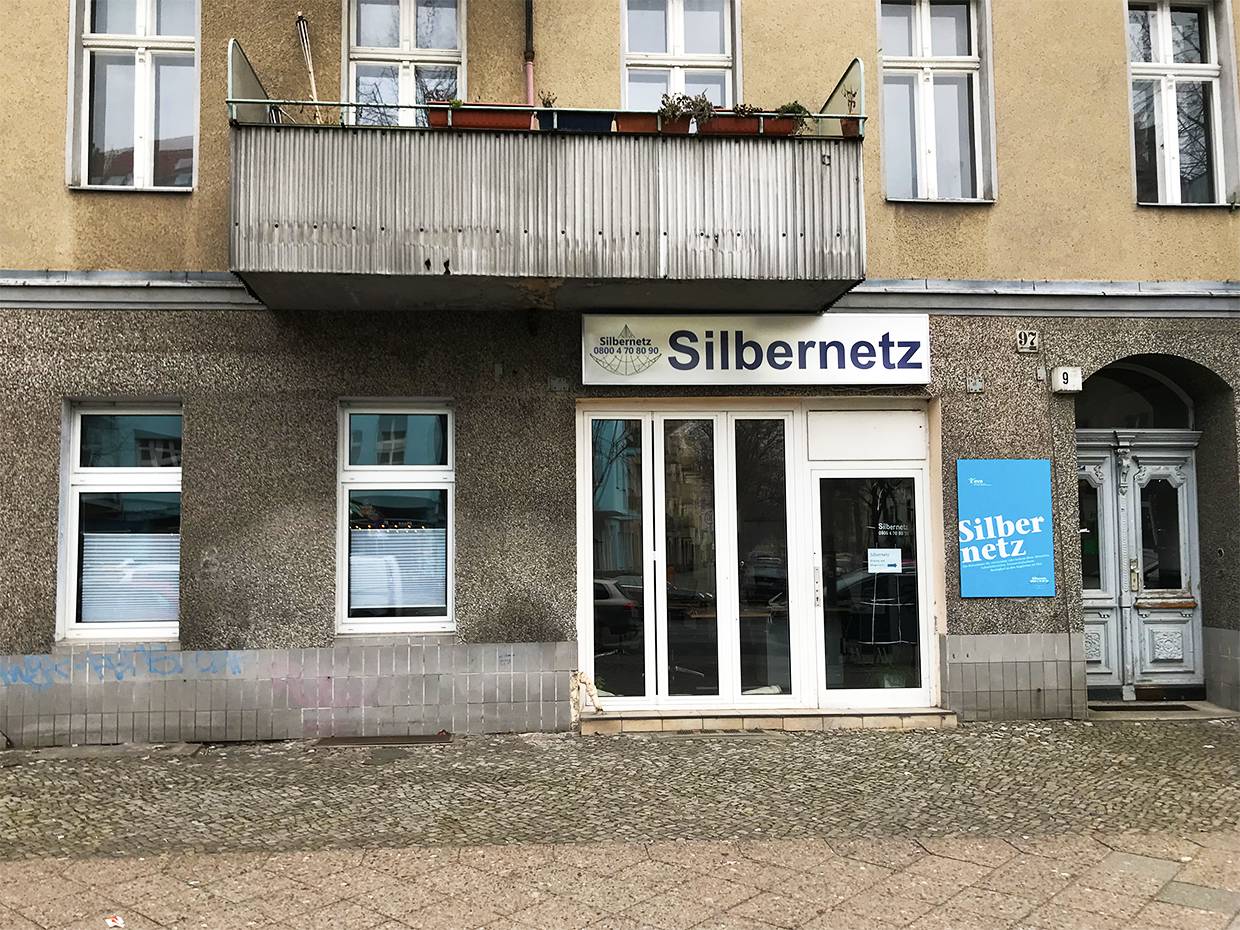 Silbertelefon
- einfach mal reden
Silbernetzfreundschaft
- vertrauter Kontakt
Silberinfo
- Türöffner vor Ort
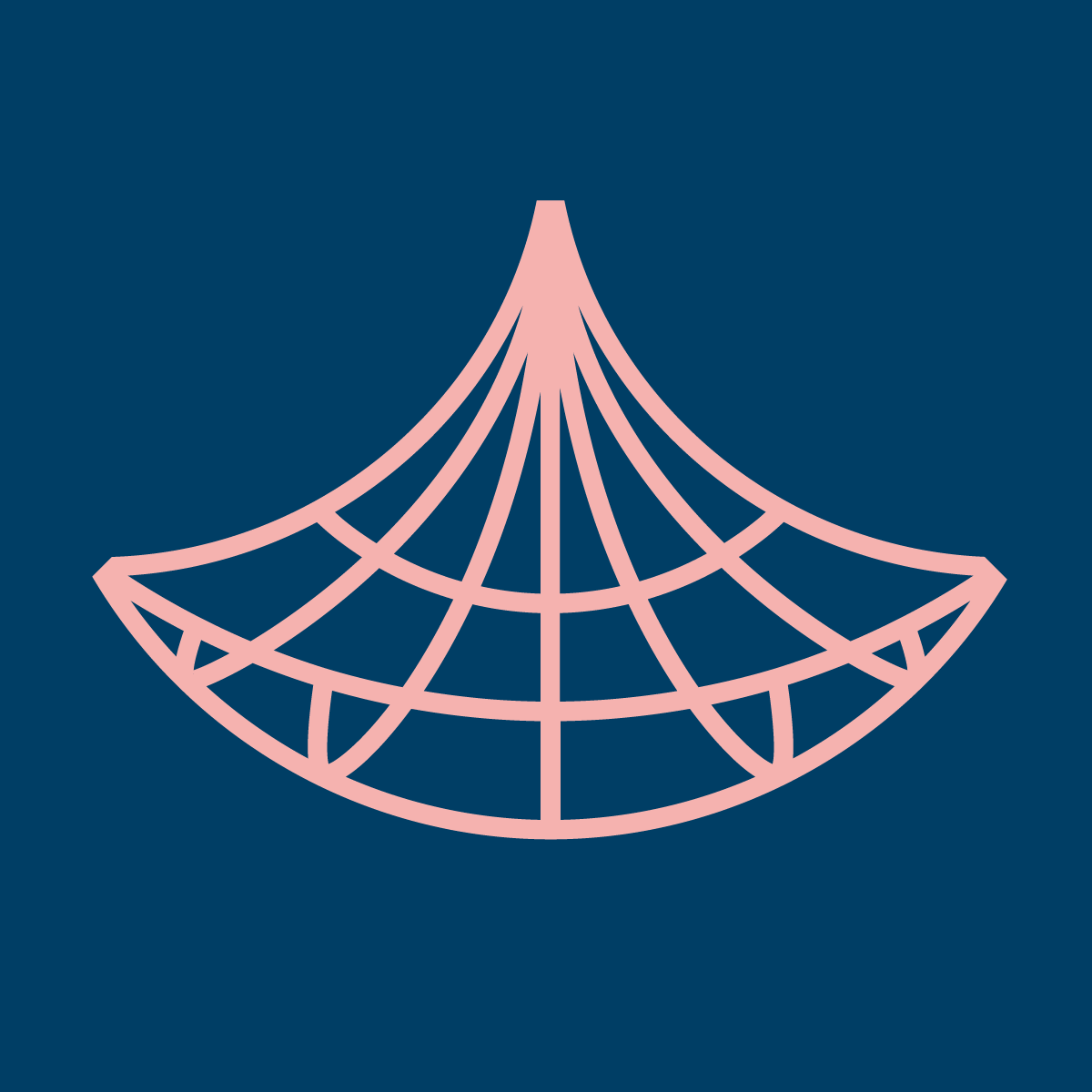 „Silbernetz – Dimensionen aktuell
Finanzierung  2020 - Kosten 610 000 € 
Land Berlin
Eigenmittel Verein
Jobcenter, Stiftungen, Spenden
200 Anrufende täglich deutschlandweit
14 Stunden täglich, 75 Telefonist*innen, 
250 000 Anrufe seit 24.9.2018
Themen: Einsamkeit, Alltag, 
Positive Rückmeldungen
Ängste, Depressivität


Informationen - Türöffner
Corona 116/117 u.v.a.;  bundesweit
Hilfelotse Berlin/Internetrecherche
Empirisches Wissen über Hochaltrige

Wirkung
30-50% Anrufer*innenfeedback:
              „Danke!“

170 aktive Freundschaften
455 Anfragen (Senior*innen)
270 Silbernetz-Freund*innen
2 seit November 2018


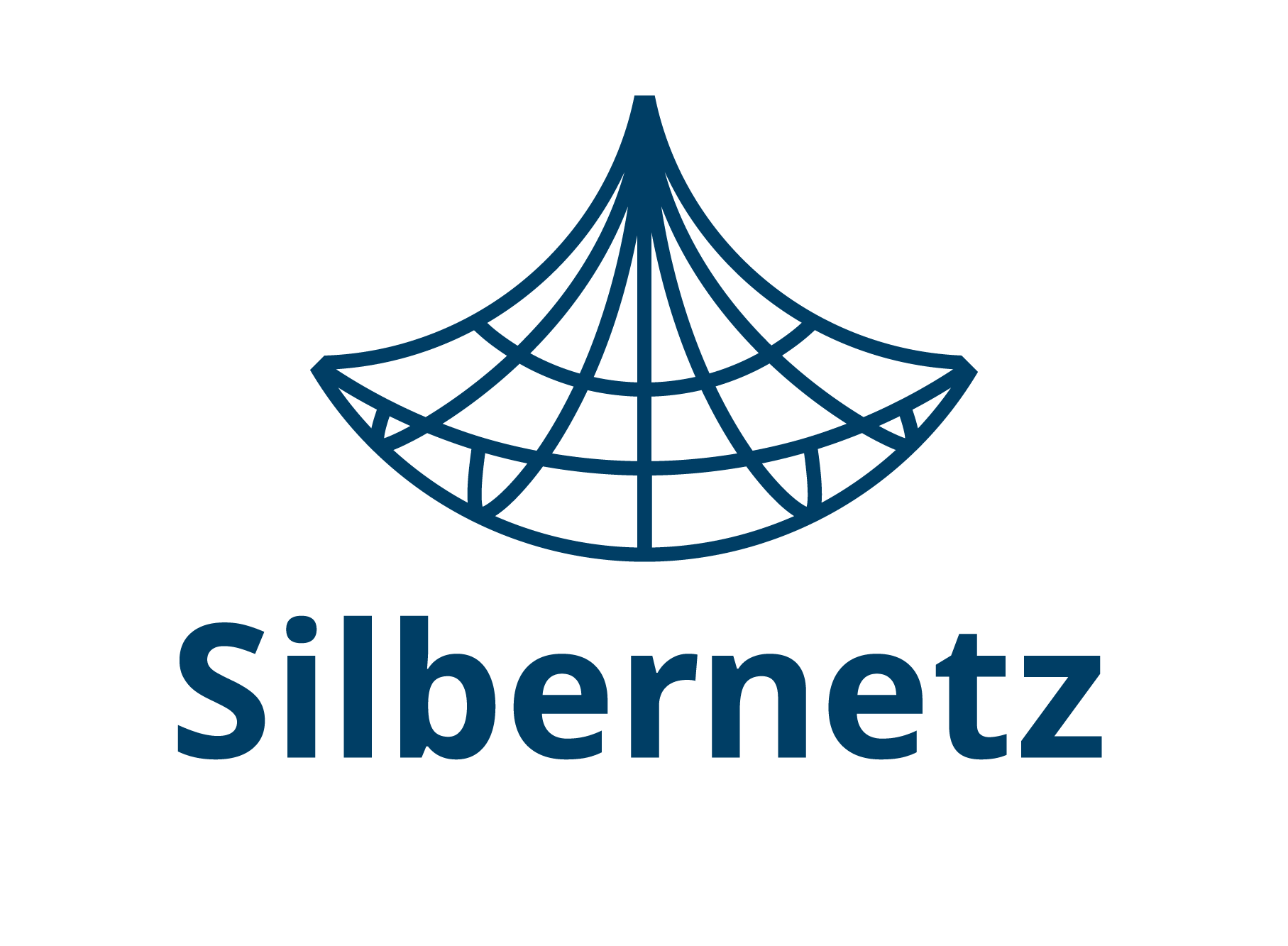 www.silbernetz.org
Welche Rolle können hier Nachbar-schaftshelfer*innen spielen?